Studia II stopnia
stacjonarne i niestacjonarne
Kierunek Międzynarodowe Stosunki Gospodarcze
Specjalność
Logistyka międzynarodowa
Logistyka międzynarodowa
Opis specjalności 

Studia drugiego stopnia o specjalności Logistyka międzynarodowa mają na celu dostarczenie zaawansowanej wiedzy dotyczącej planowania, organizowania, wykonania i kontroli przepływu dóbr przez granice państw i ponad nimi, a także umiejętności niezbędnych do prowadzenia i kierowania operacjami, zarówno w relacjach między przedsiębiorstwami internacjonalizującymi swoją działalność, jak i w ramach międzynarodowych sieci i łańcuchów dostaw.
Logistyka międzynarodowa
Sylwetka absolwenta 

Absolwenci specjalności Logistyka Międzynarodowa posiadają wiedzę z zakresu biznesu międzynarodowego, a w szczególności uwarunkowań zarządzania łańcuchami dostaw realizowanego w skali międzynarodowej oraz planowania, implementacji i rozliczania międzynarodowych operacji logistycznych. Są oni przygotowani do pracy na stanowiskach związanych z realizacją operacji logistycznych zarówno w przedsiębiorstwach krajowych, koncernach międzynarodowych oraz wyspecjalizowanych przedsiębiorstwach usługowych (logistics providers). Uzyskana wiedza i umiejętności predestynują ich do realizacji zadań związanych z podejmowaniem kluczowych decyzji logistycznych oraz pełnienia funkcji kierowniczych. Są oni także przygotowani do prowadzenia własnej działalności gospodarczej. Pozyskana wiedza teoretyczna oraz rozbudzone zainteresowania naukowe, umożliwiają im kontynuację edukacji na studiach III stopnia (studia doktoranckie).
Logistyka międzynarodowa
Zasadnicze treści kształcenia 

Główny celem kształcenia na specjalności logistyka międzynarodowa jest przygotowanie studentów do realizacji operacji logistycznych w środowisku międzynarodowym, ze szczególnym uwzględnieniem systemów przedsiębiorstw internacjonalizujących swoją działalność. 
Treści kształcenia związane są z przekazaniem zaawansowanej wiedzy z zakresu międzynarodowego przepływu dóbr, usług i kapitałów ze szczególnym uwzględnieniem procesów transportu międzynarodowego oraz wiedzy niezbędnej do stworzenia, prowadzenia i organizacji przedsiębiorstwa działającego na rynku usług logistycznych i zajmowania kluczowych pozycji kierowniczych w takich przedsiębiorstwach.
Logistyka międzynarodowa
Przedmioty specjalizacyjne
Transport międzynarodowy
Międzynarodowe łańcuchy i sieci dostaw
Problemy logistyczne obszarów metropolitalnych
Logistyka w internacjonalizacji przedsiębiorstwa
Lean logistics
Logistyka marketingowa
Logistyka międzynarodowa
Praca po studiach
• Przedsiębiorstwa współpracujące z zagranicą (import, eksport, handel  w ramach UE i z państwami trzecimi) 
• Przedsiębiorstwa logistyczne
• Spółki korporacji transnarodowych 
• Centra logistyczne firm polskich i zagranicznych
• Własna działalność gospodarcza na rynku międzynarodowym 
•  Urzędy i instytucje koordynujące współpracę gospodarczą z zagranicą
Logistyka międzynarodowa
Opiekun specjalności
dr Agnieszka Piasecka-Głuszak
	 e-mail: agnieszka.gluszak@ue.wroc.pl
  
	Katedra Międzynarodowych Stosunków Gospodarczych
	ul. Komandorska 118/120, bud. B, pok. 302
	53-345 Wrocław
	tel.: 71 36 80 186 (sekretariat)
WYDZIAŁ  NAUK  EKONOMICZNYCH
Zapraszamy
Uniwersytet Ekonomiczny we Wrocławiuul. Komandorska 118/12053-345 Wrocław
tel.: 71 368 01 00fax: 71 367 27 78e-mail: kontakt@ue.wroc.pl  
www.ue.wroc.pl/wydzial_ne
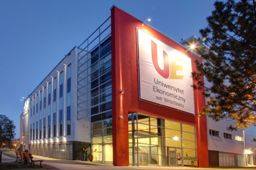 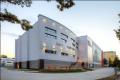 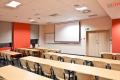 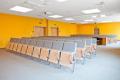 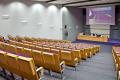 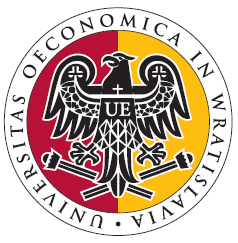 Studia na WNE to szansa na lepszą pracę i wyższe zarobki!